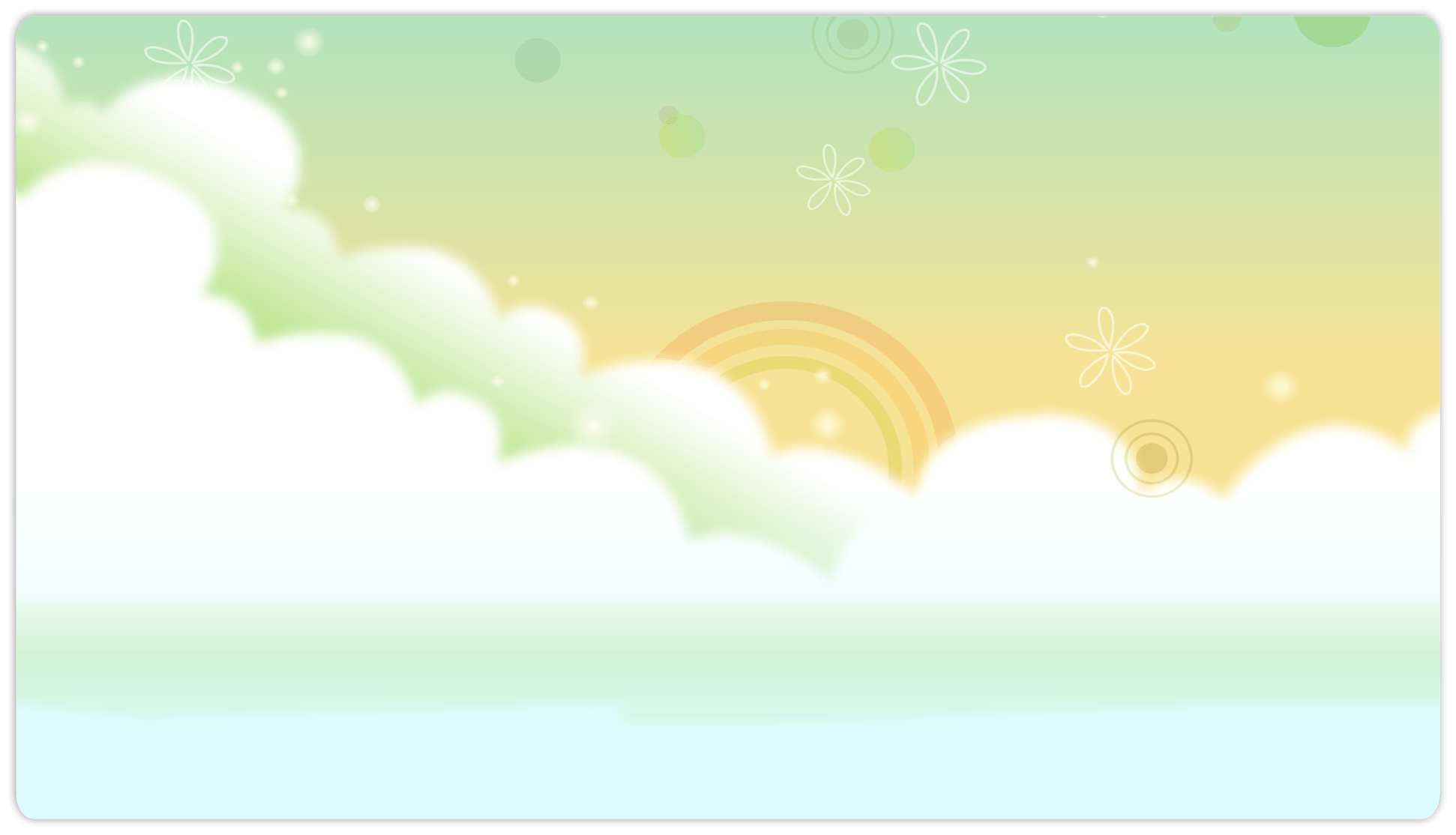 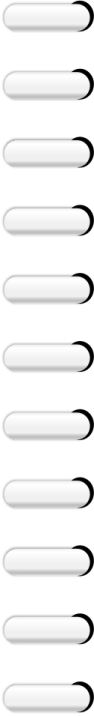 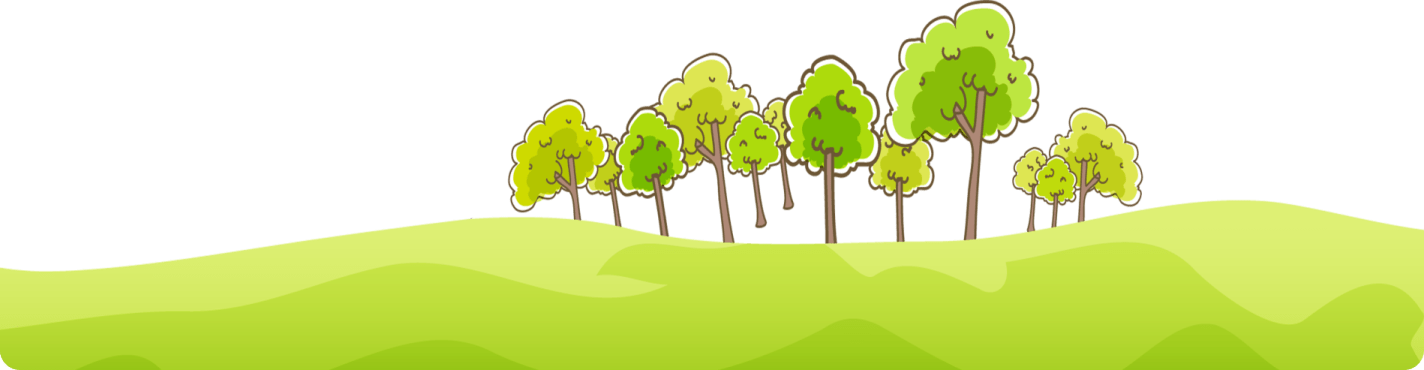 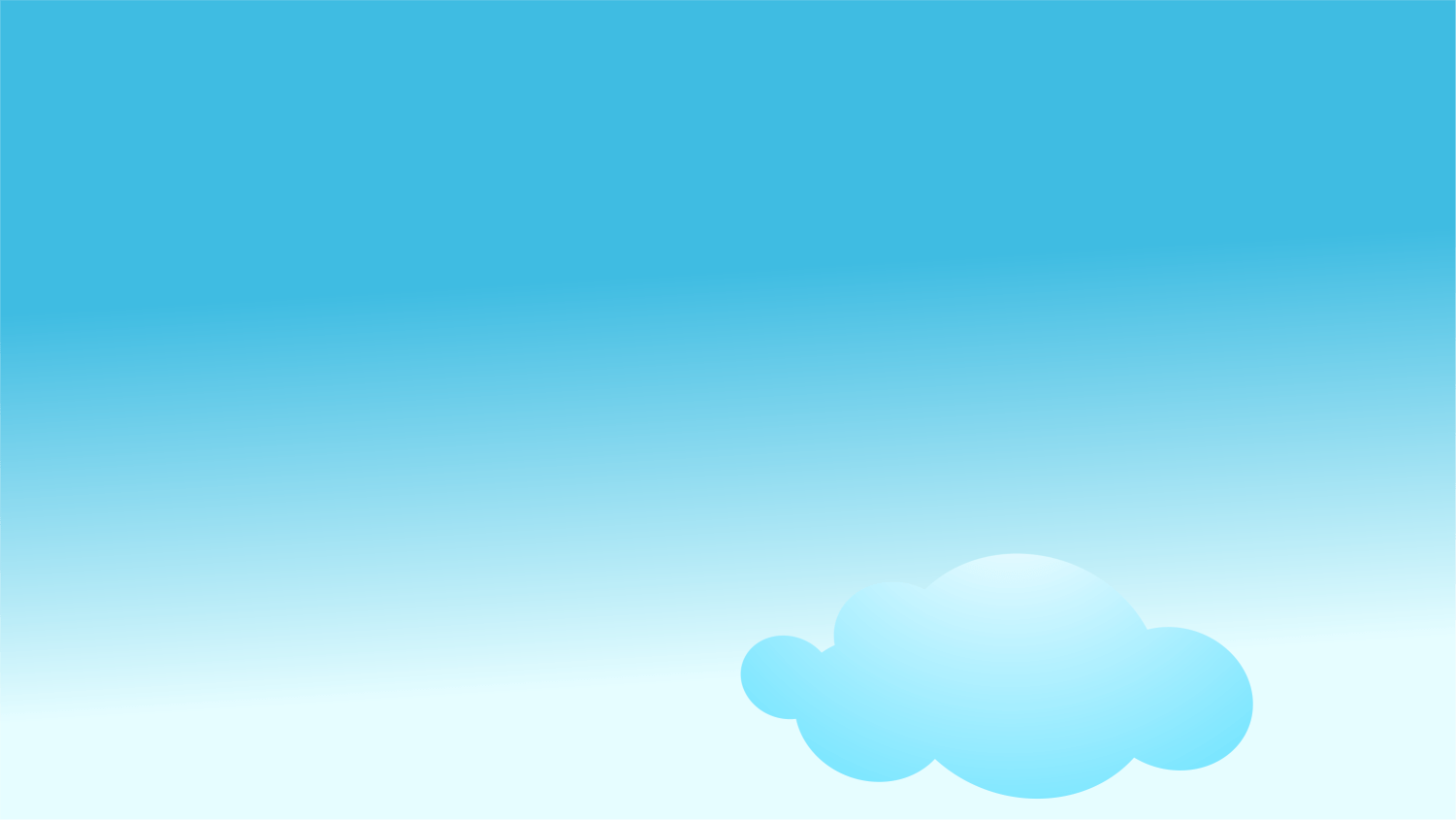 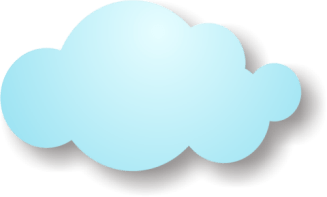 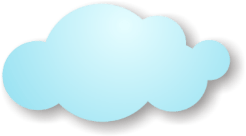 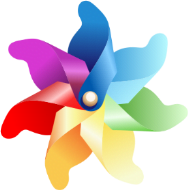 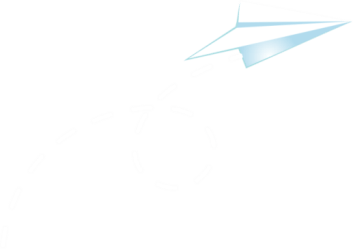 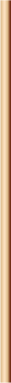 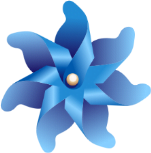 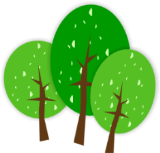 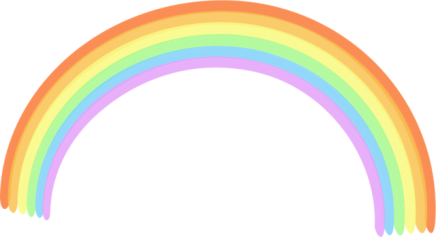 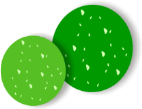 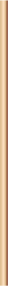 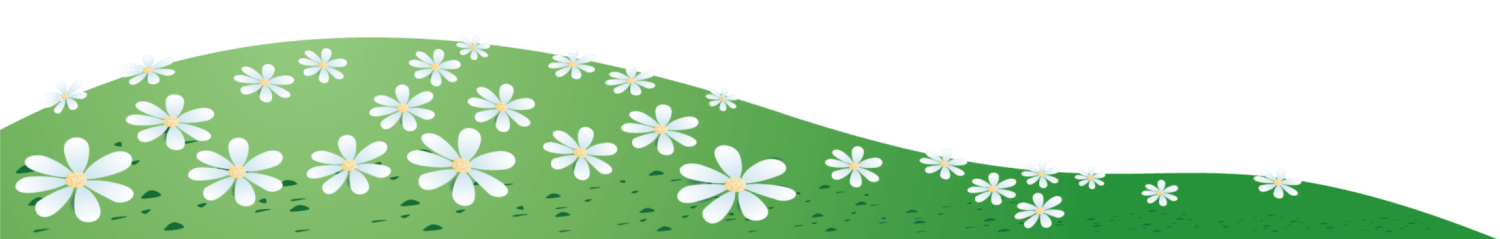 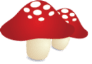 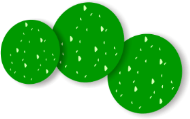 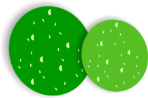 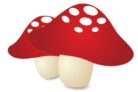 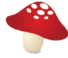 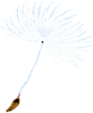 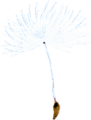 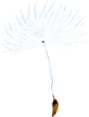 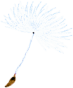 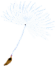 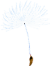 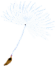 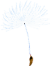 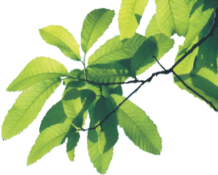 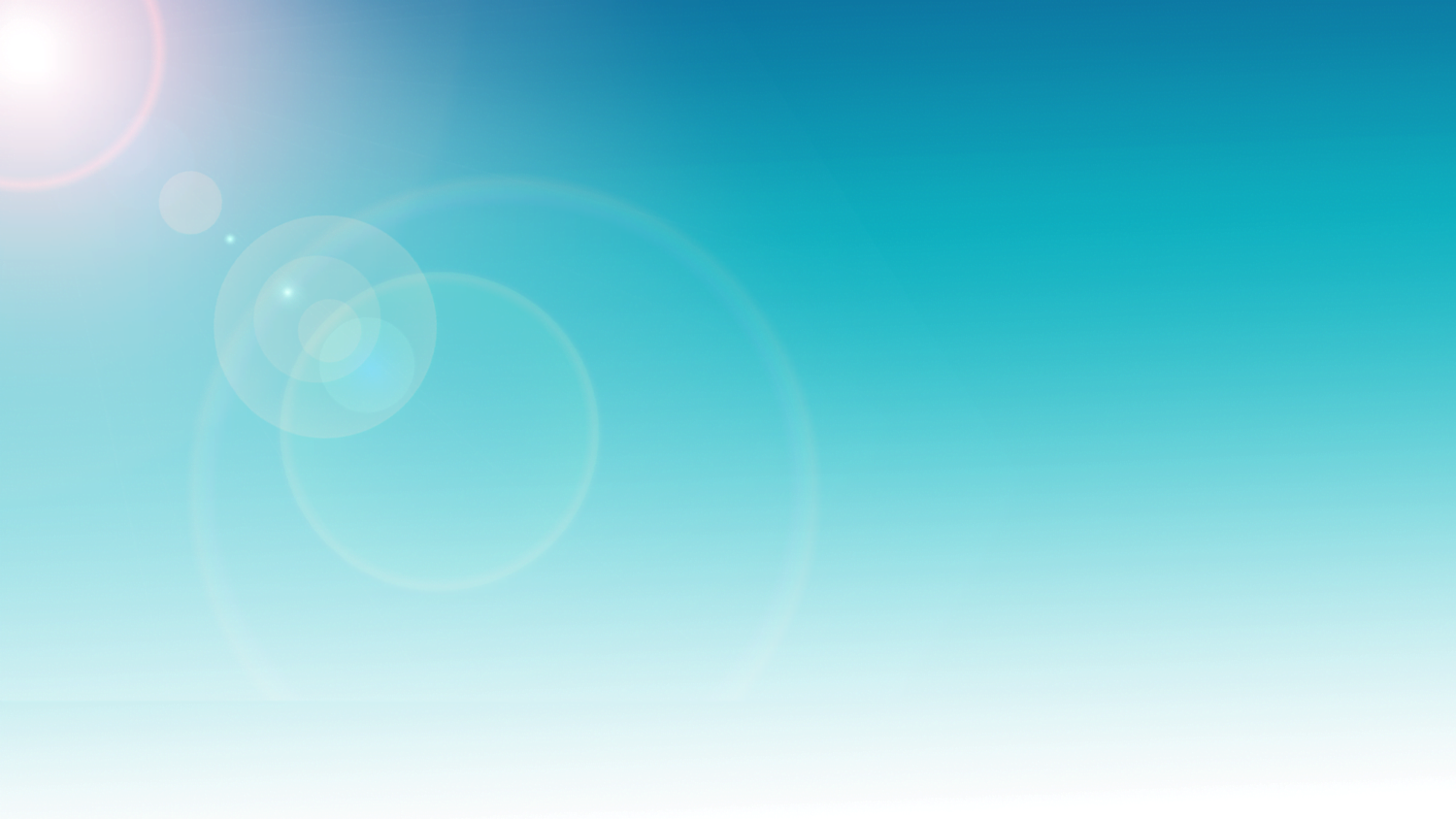 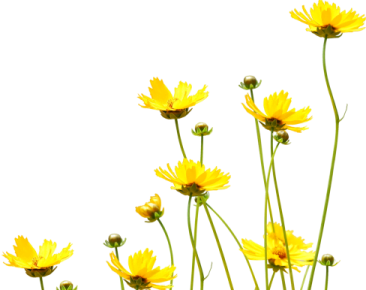 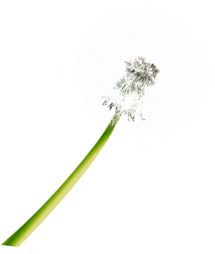 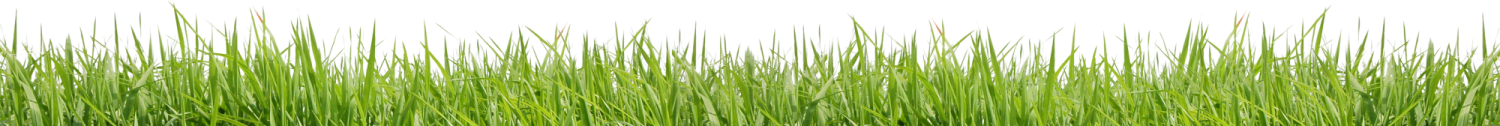 PPT下载 http://www.1ppt.com/xiazai/
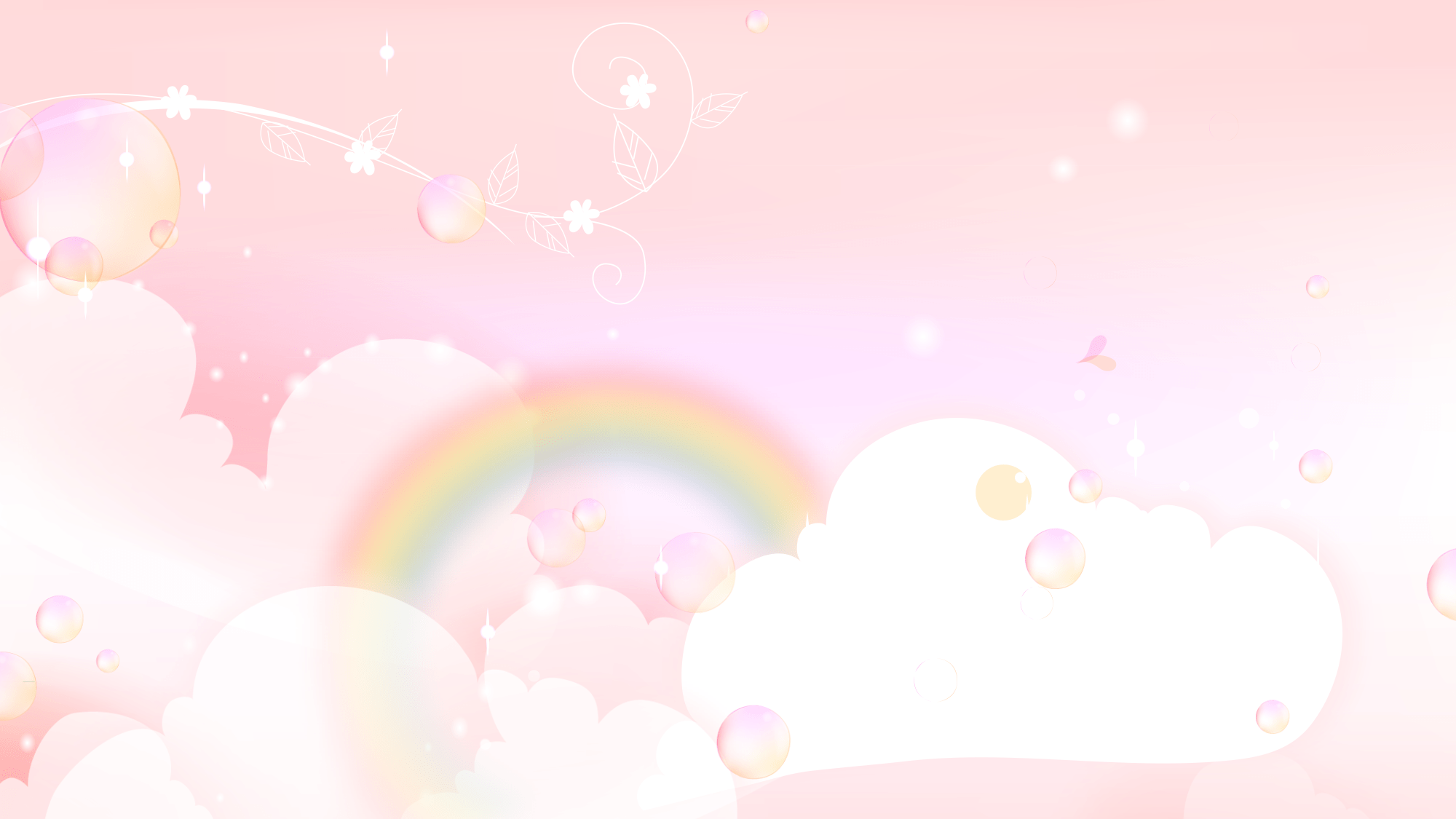 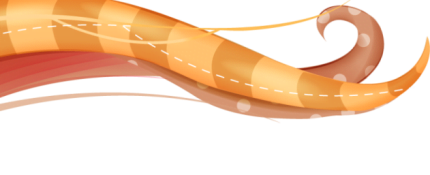 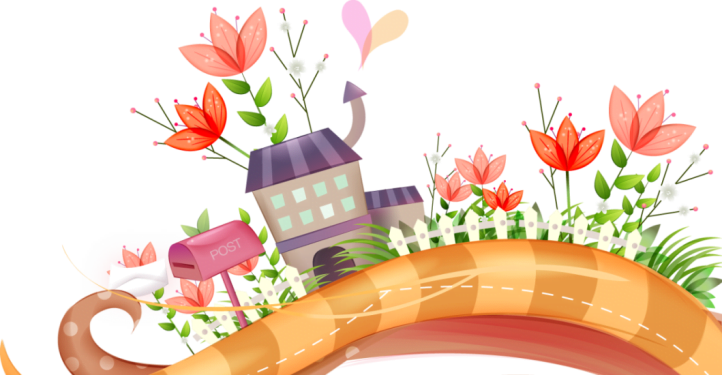 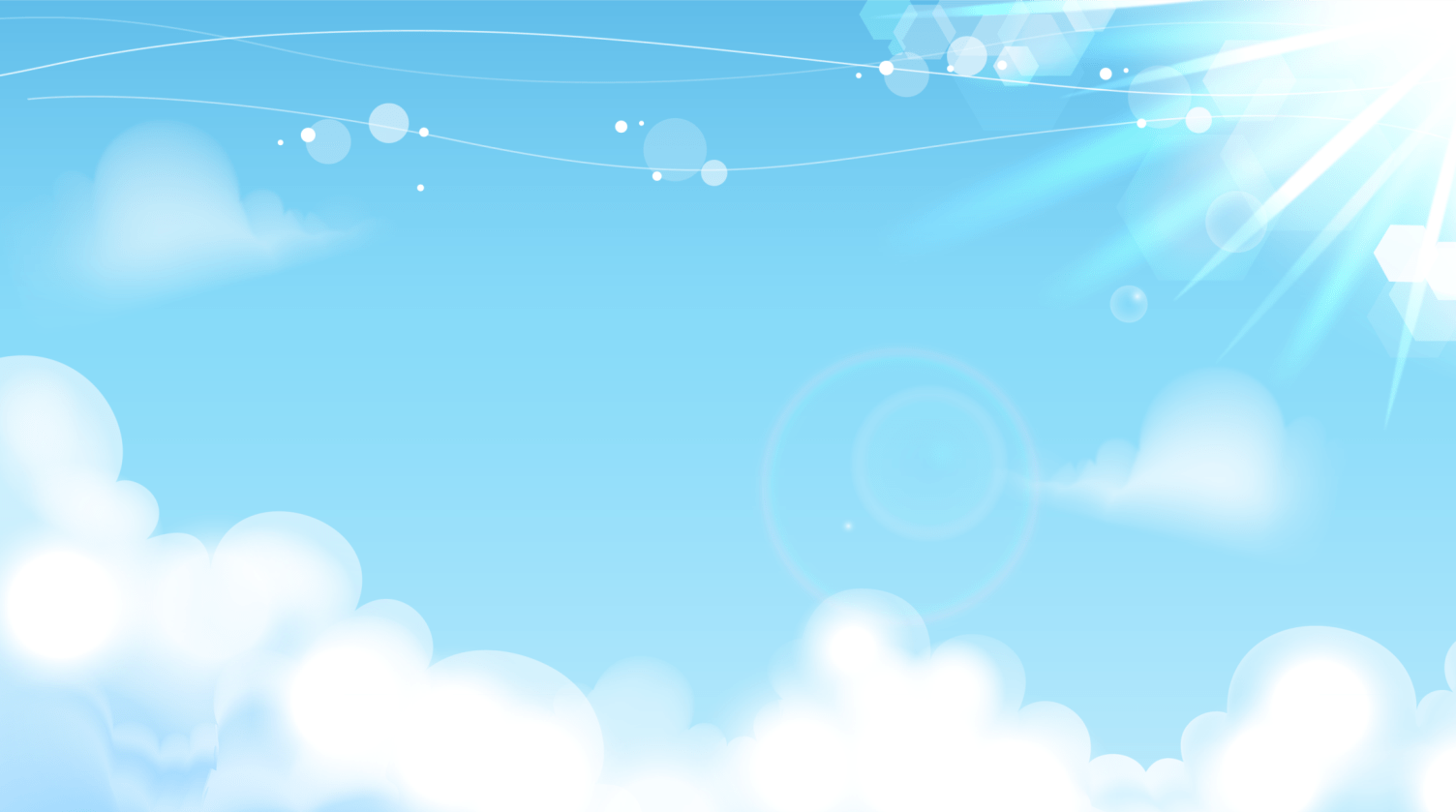 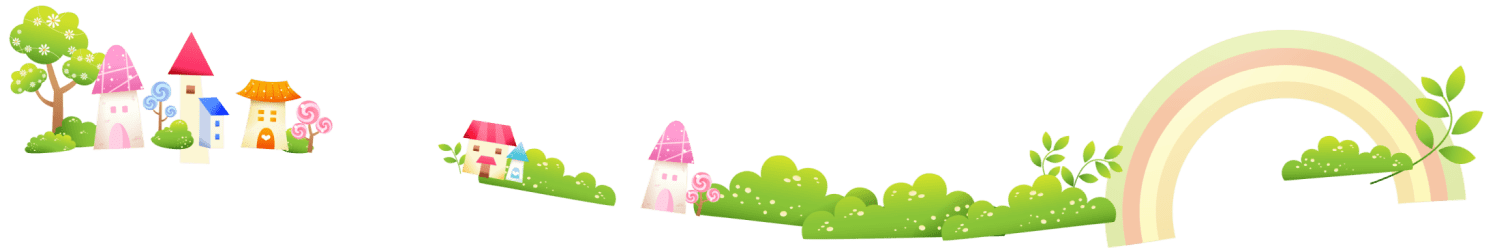 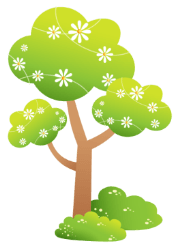 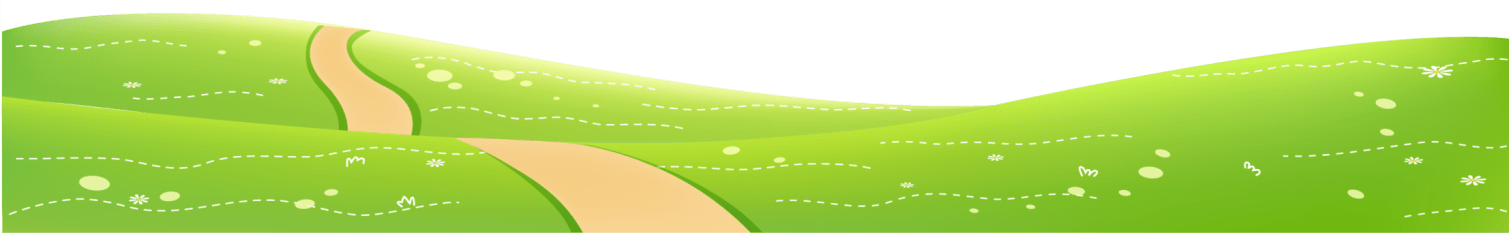 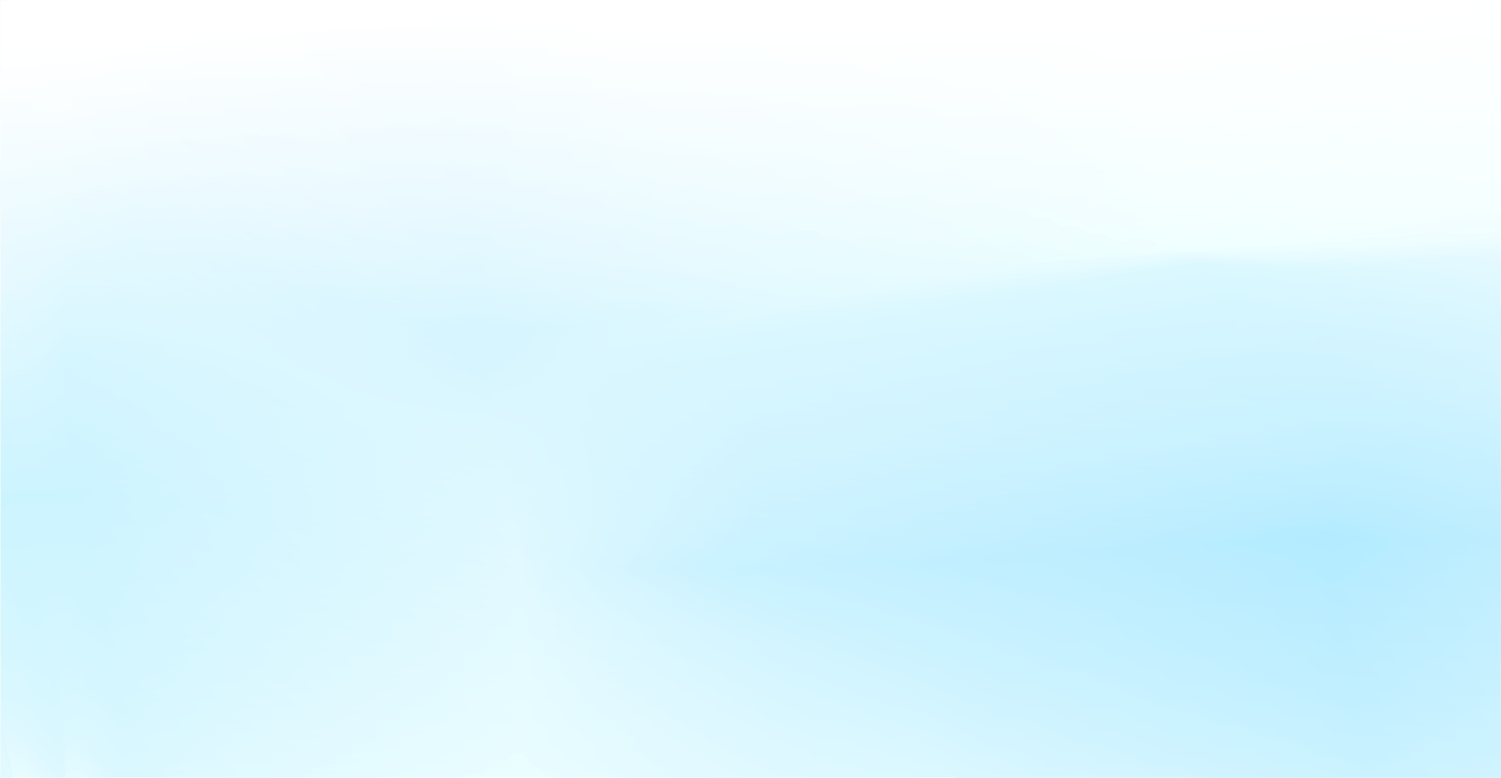 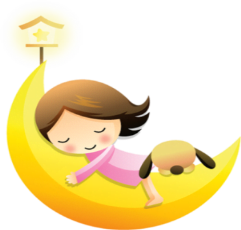 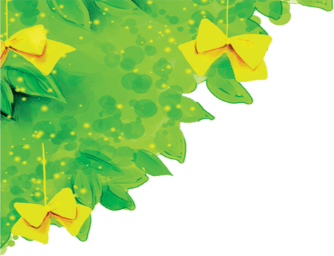 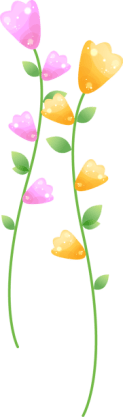 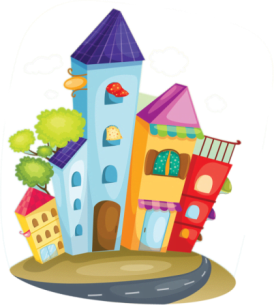 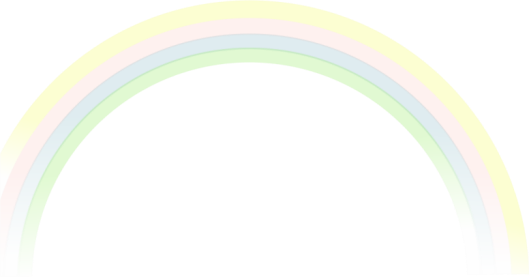 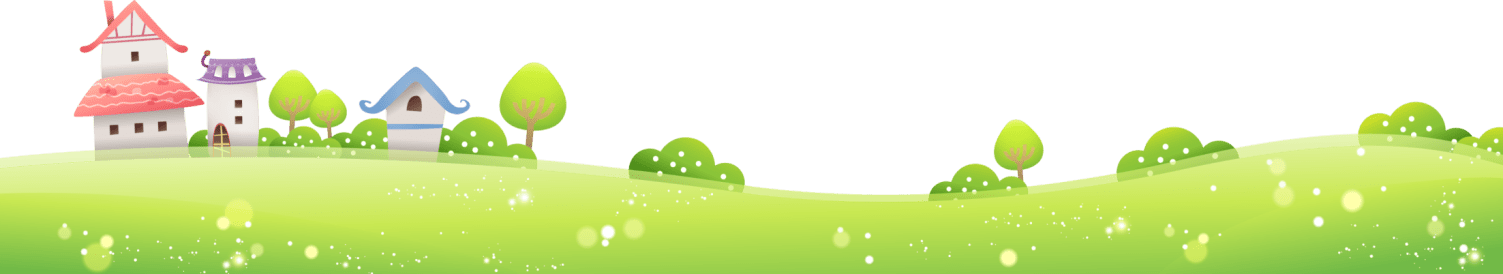